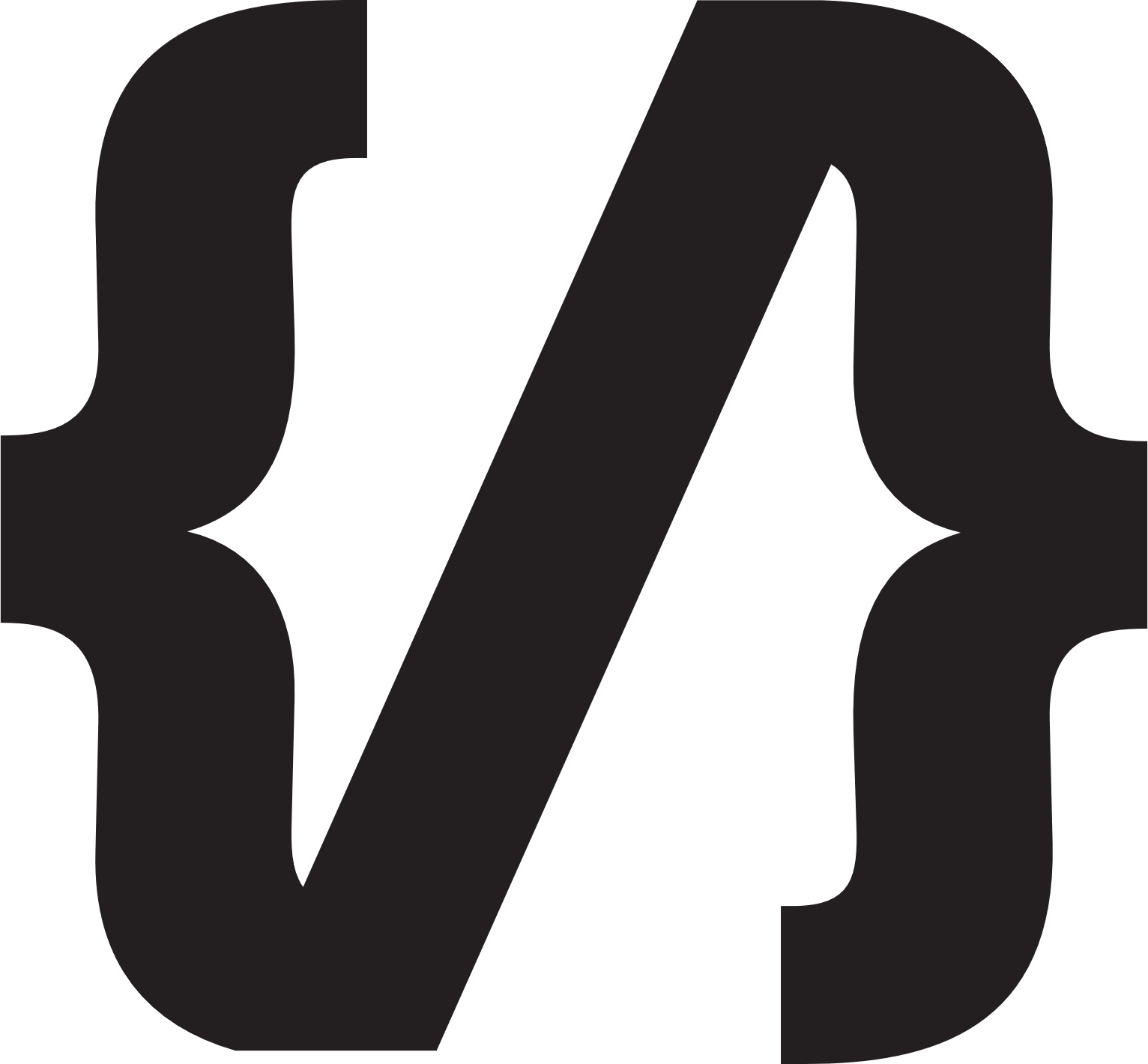 香港編程學會
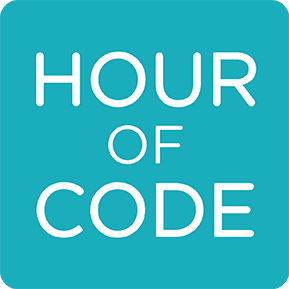 Java第21堂
Peter
在Netbeans創造Palette
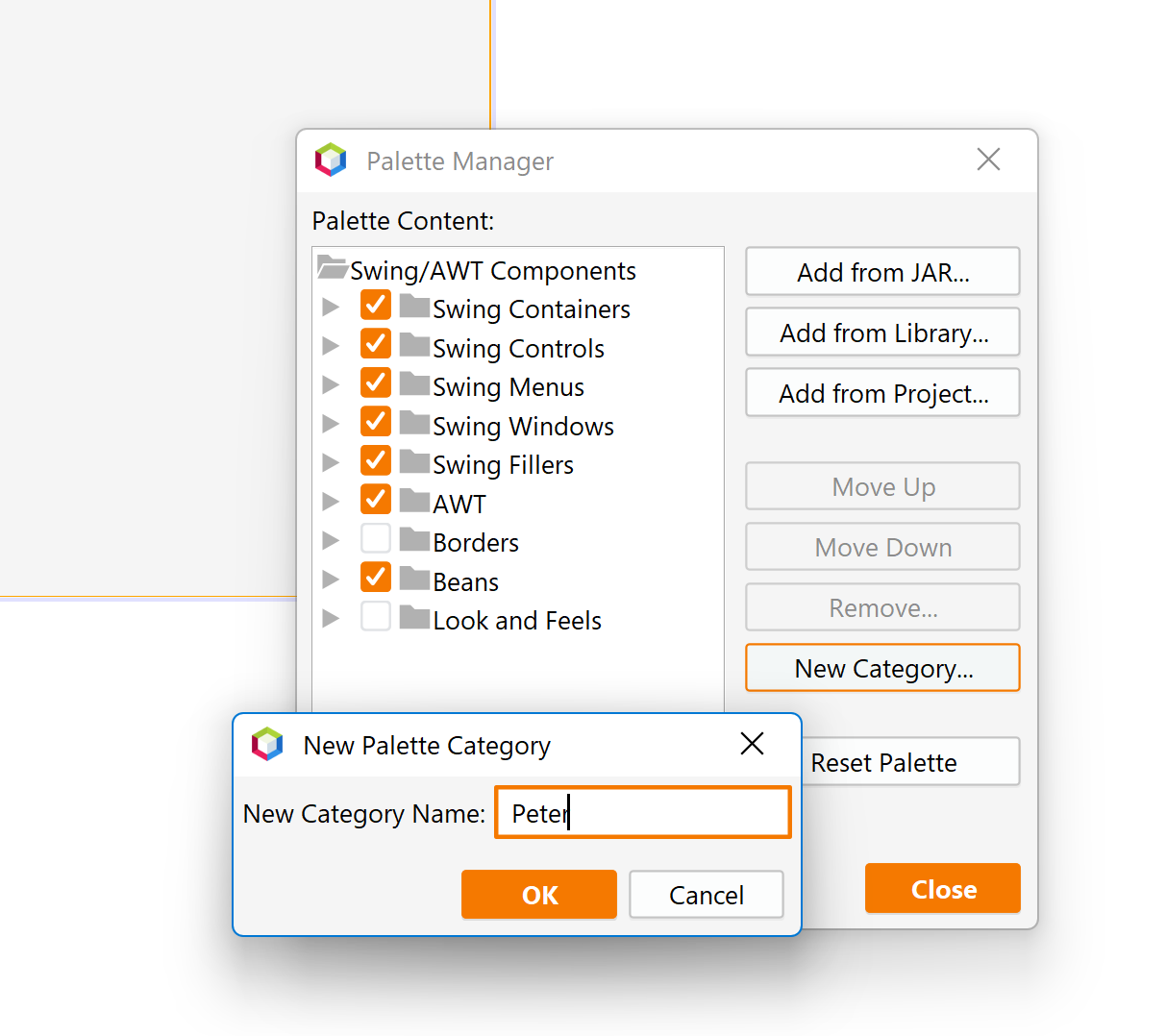 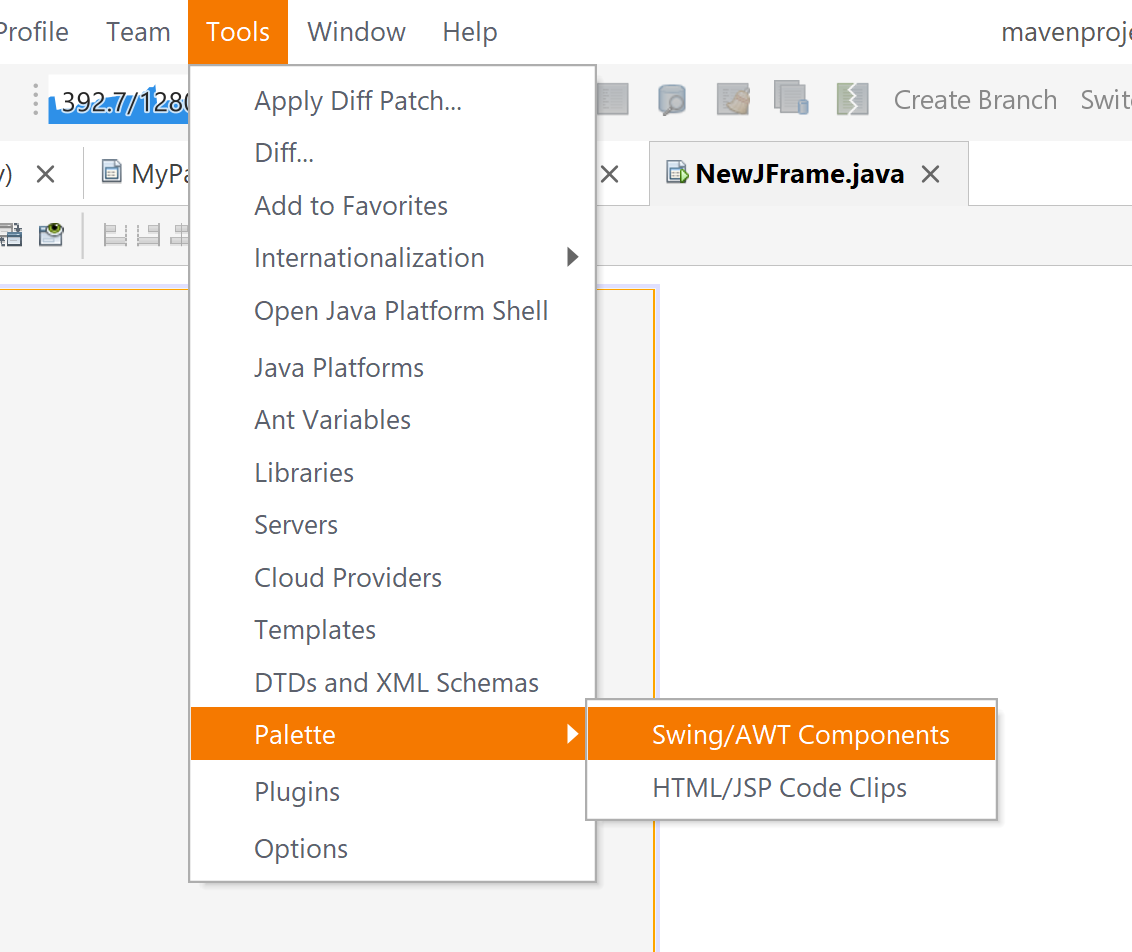 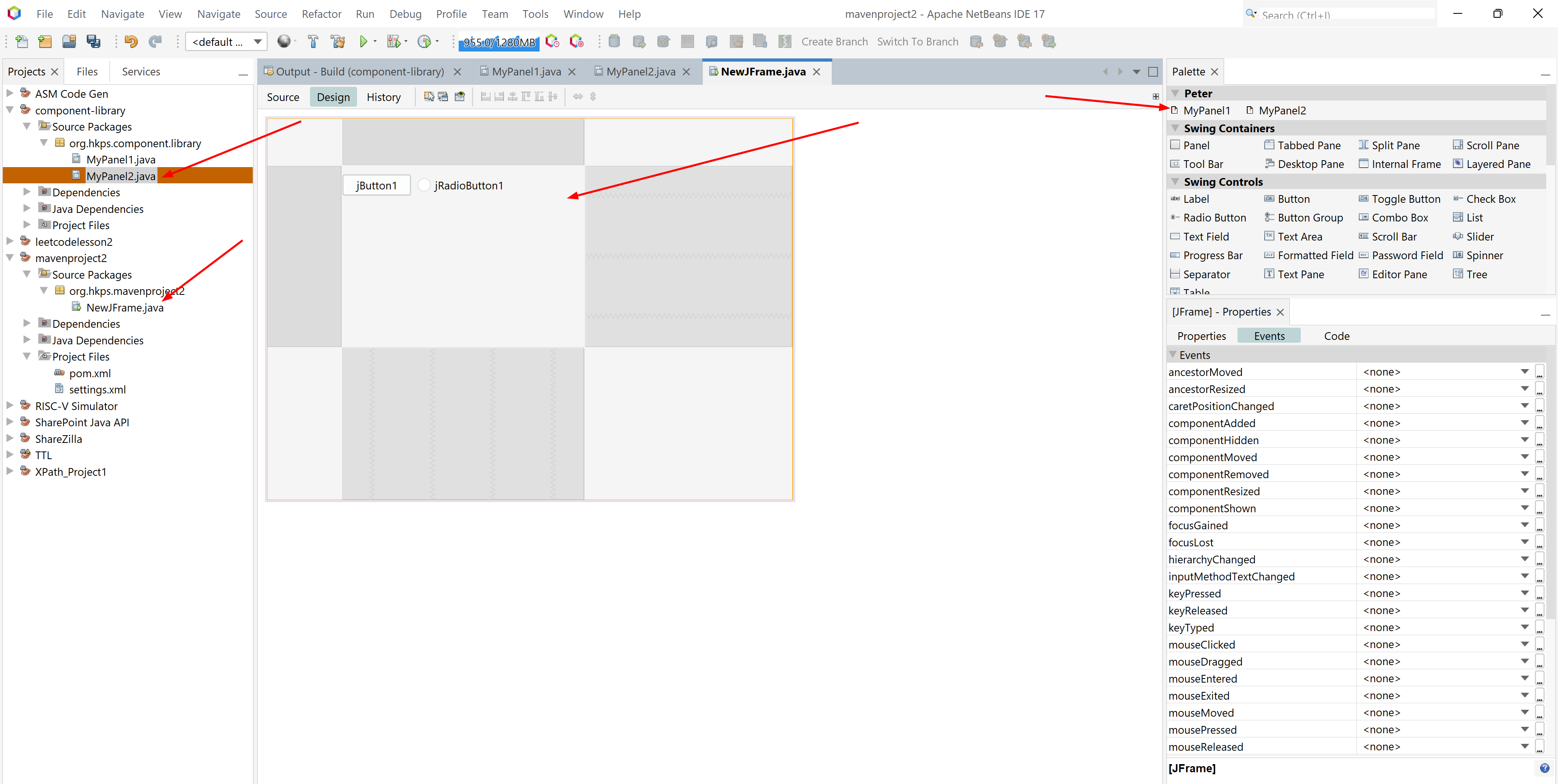 功課1
自己試一次在Netbeant創造palette
Storage
Write
Program
XML
Read
package org.hkps.mavenproject2;

import java.io.File;
import java.io.FileInputStream;
import java.io.FileOutputStream;
import com.thoughtworks.xstream.XStream;
import java.io.FileNotFoundException;
import java.io.IOException;
import org.apache.commons.io.IOUtils;

public class Setting {

	private static Setting setting = null;
	public static File file = new File("setting.xml");
	public int x;
	public int y;
	public int width;
	public int height;

	private Setting() {
		width = 1600;
		height = 1000;
	}

	public static Setting getInstance() {
		if (setting == null) {
			setting = load();
		}
		return setting;
	}

	public void save() {
		XStream xstream = new XStream();
		xstream.alias("Setting", Setting.class);
		String xml = xstream.toXML(this);
		try {
			IOUtils.write(xml, new FileOutputStream(file), "utf8");
		} catch (IOException e) {
			e.printStackTrace();
		}
	}

	public static Setting load() {
		try {
			XStream xstream = new XStream();
			xstream.allowTypes(new Class[]{Setting.class});
			xstream.alias("Setting", Setting.class);
			Setting s = (Setting) xstream.fromXML(new FileInputStream(file));
			return s;
		} catch (FileNotFoundException ex) {
			ex.printStackTrace();
			file.delete();
			setting = new Setting();
			setting.save();
			return setting;
		}
	}

}
Storage
功課2
Setting支援width + height
Encryption
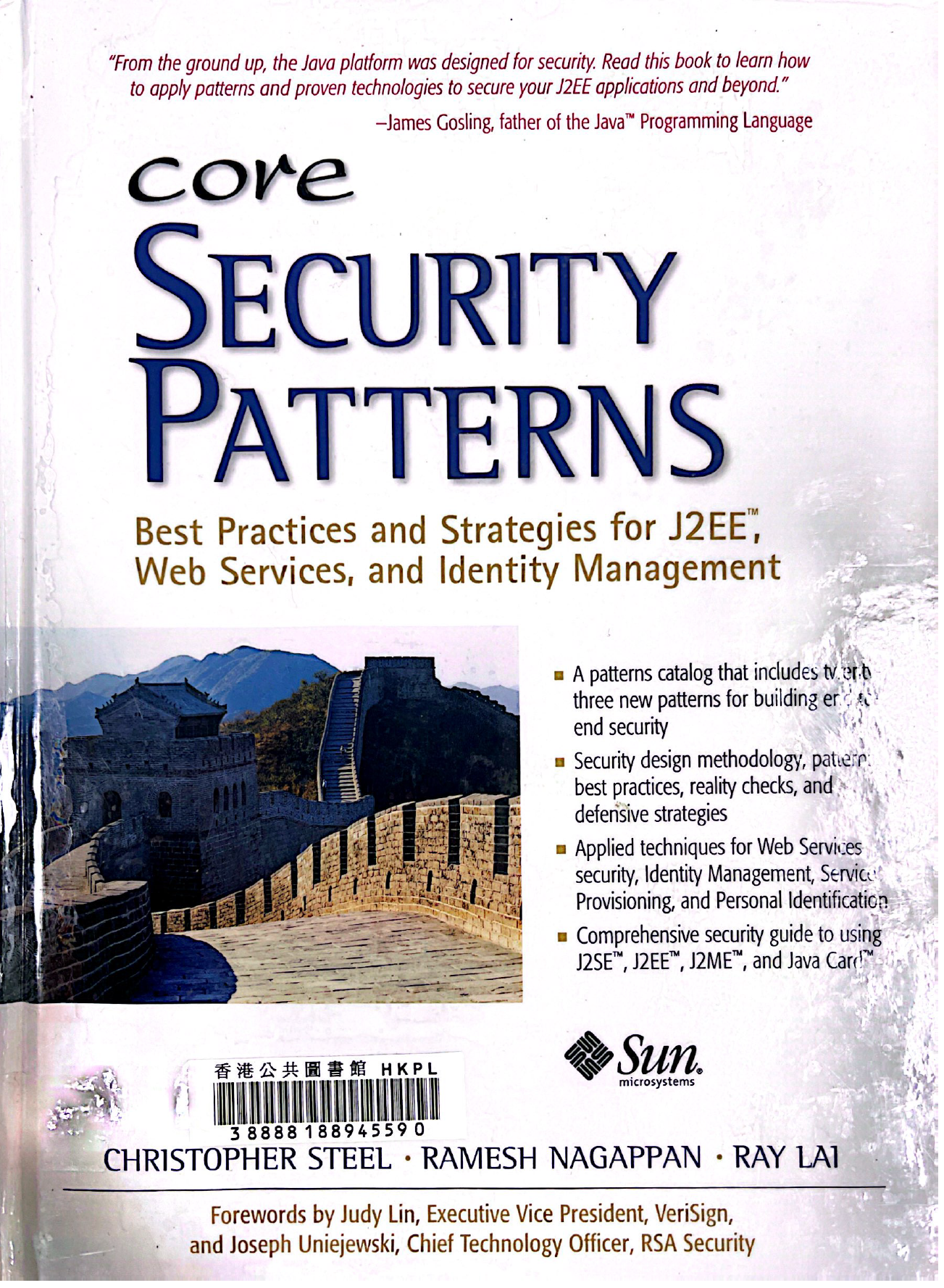 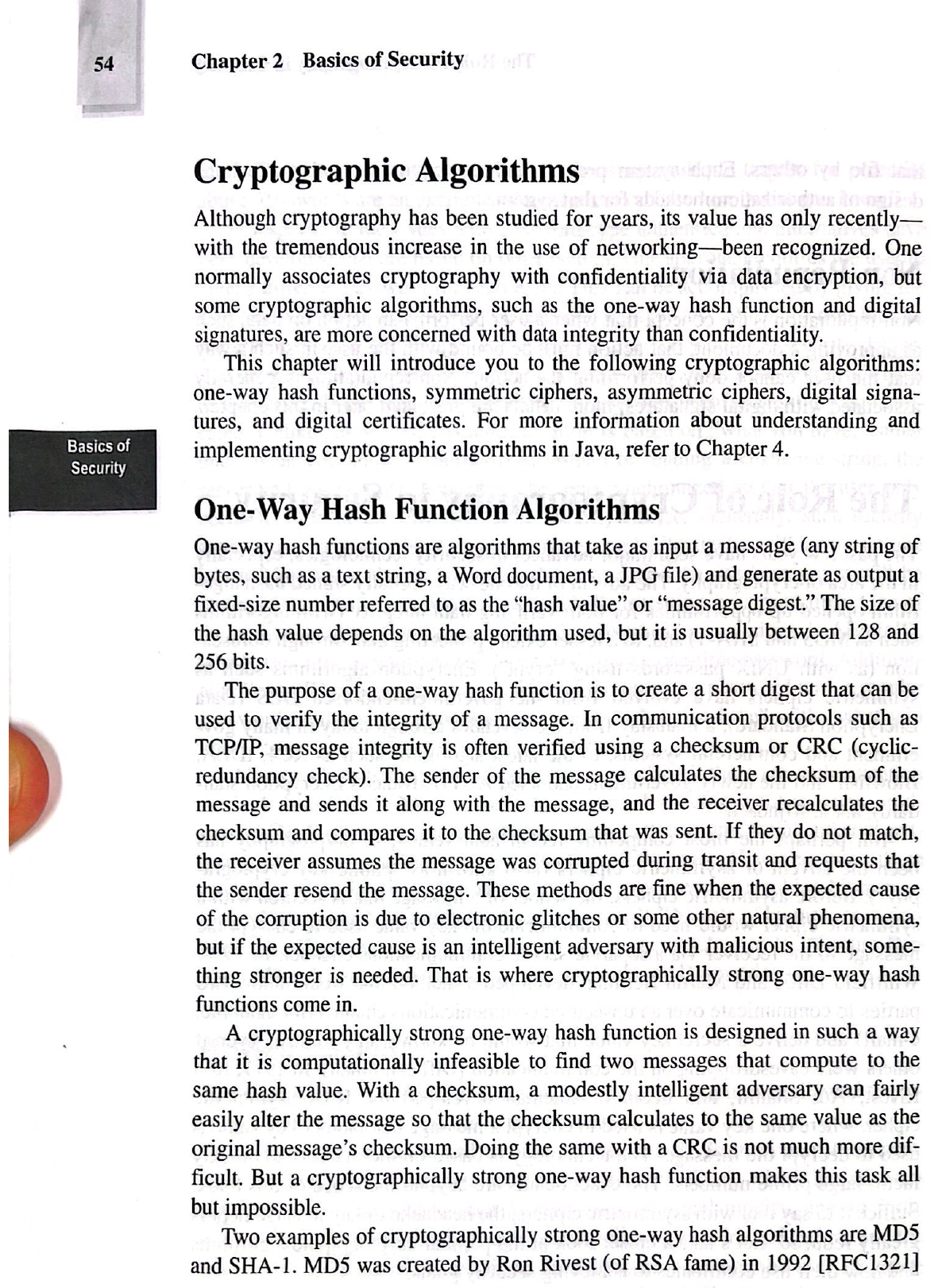 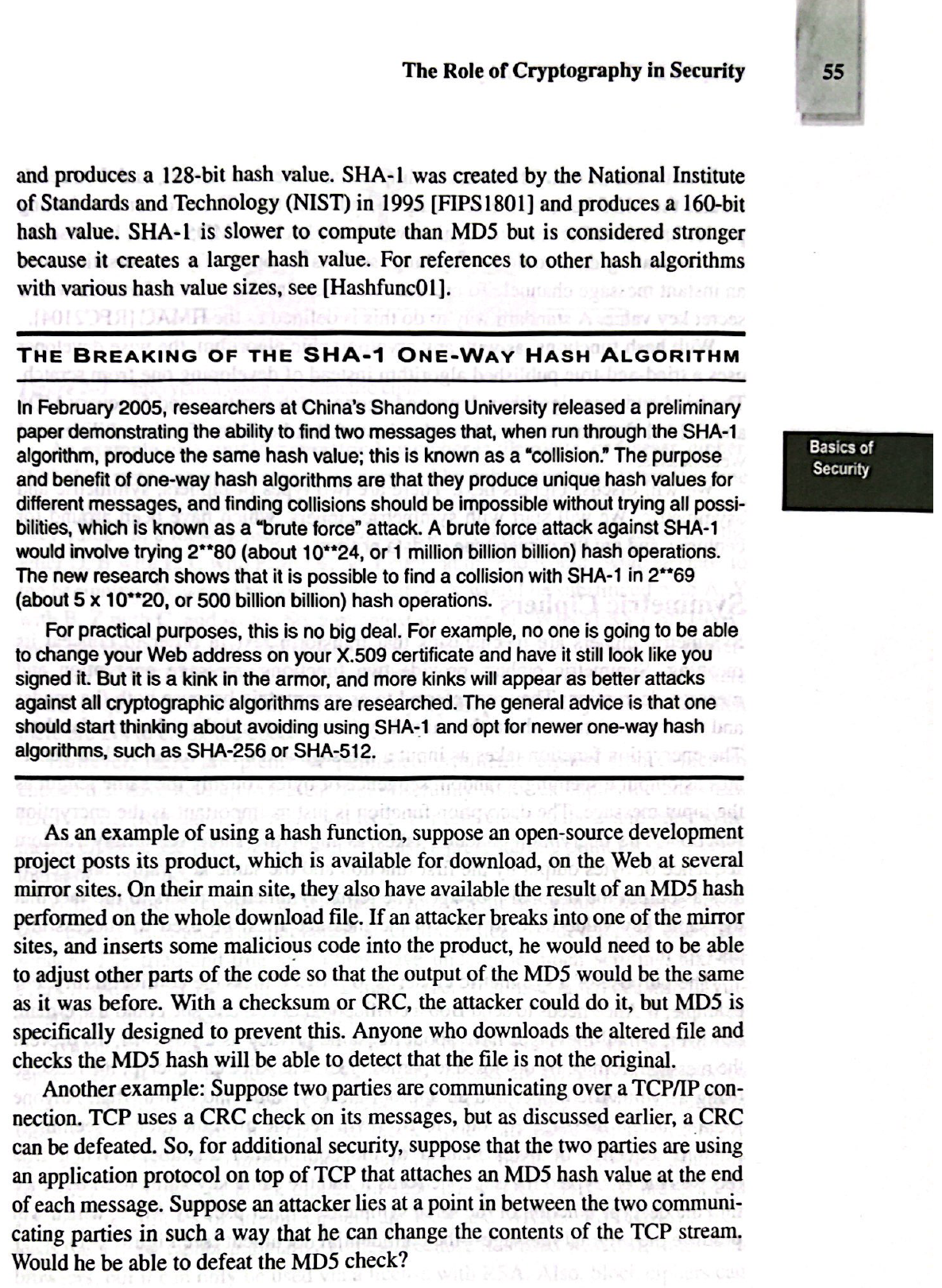 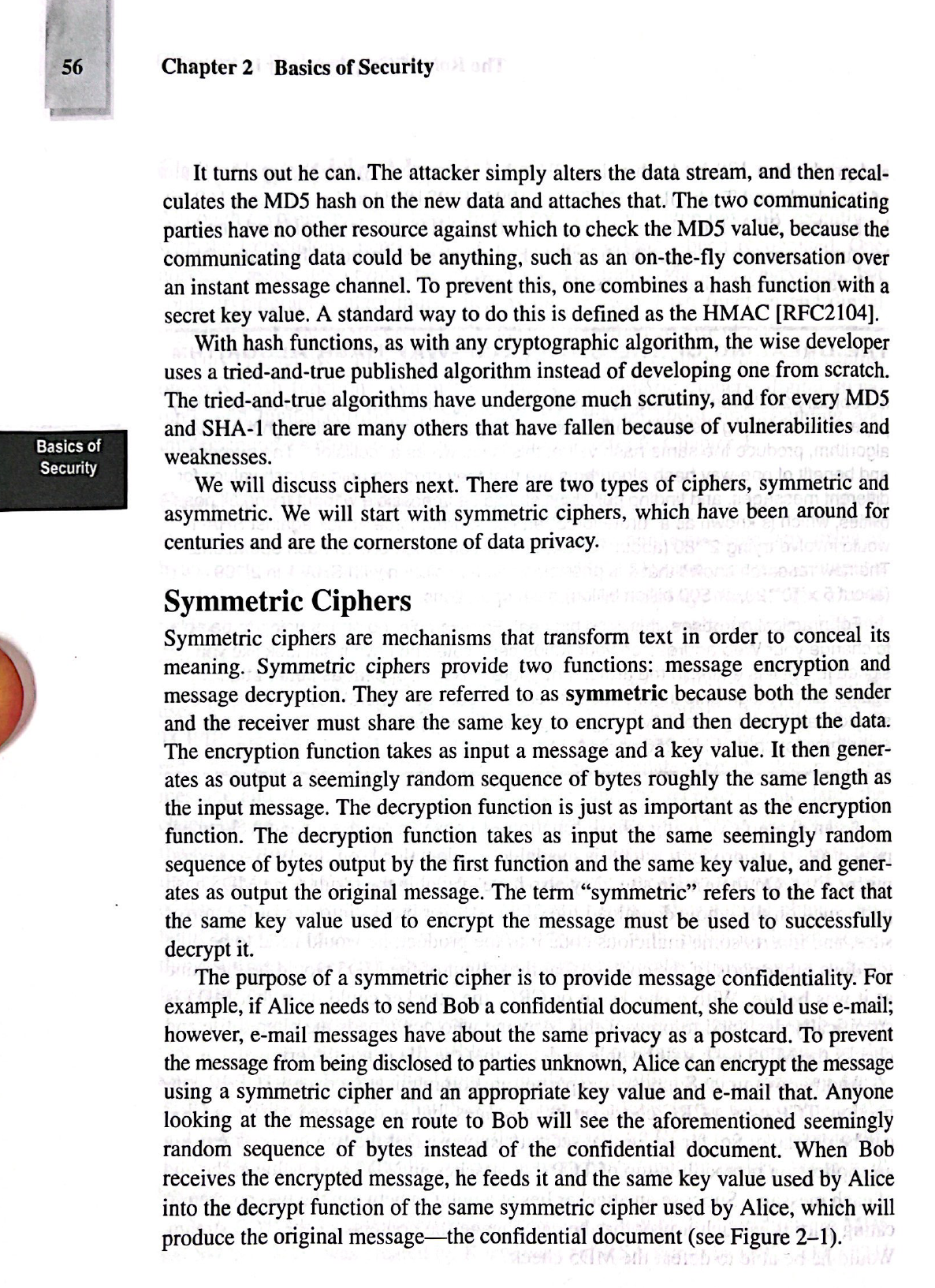 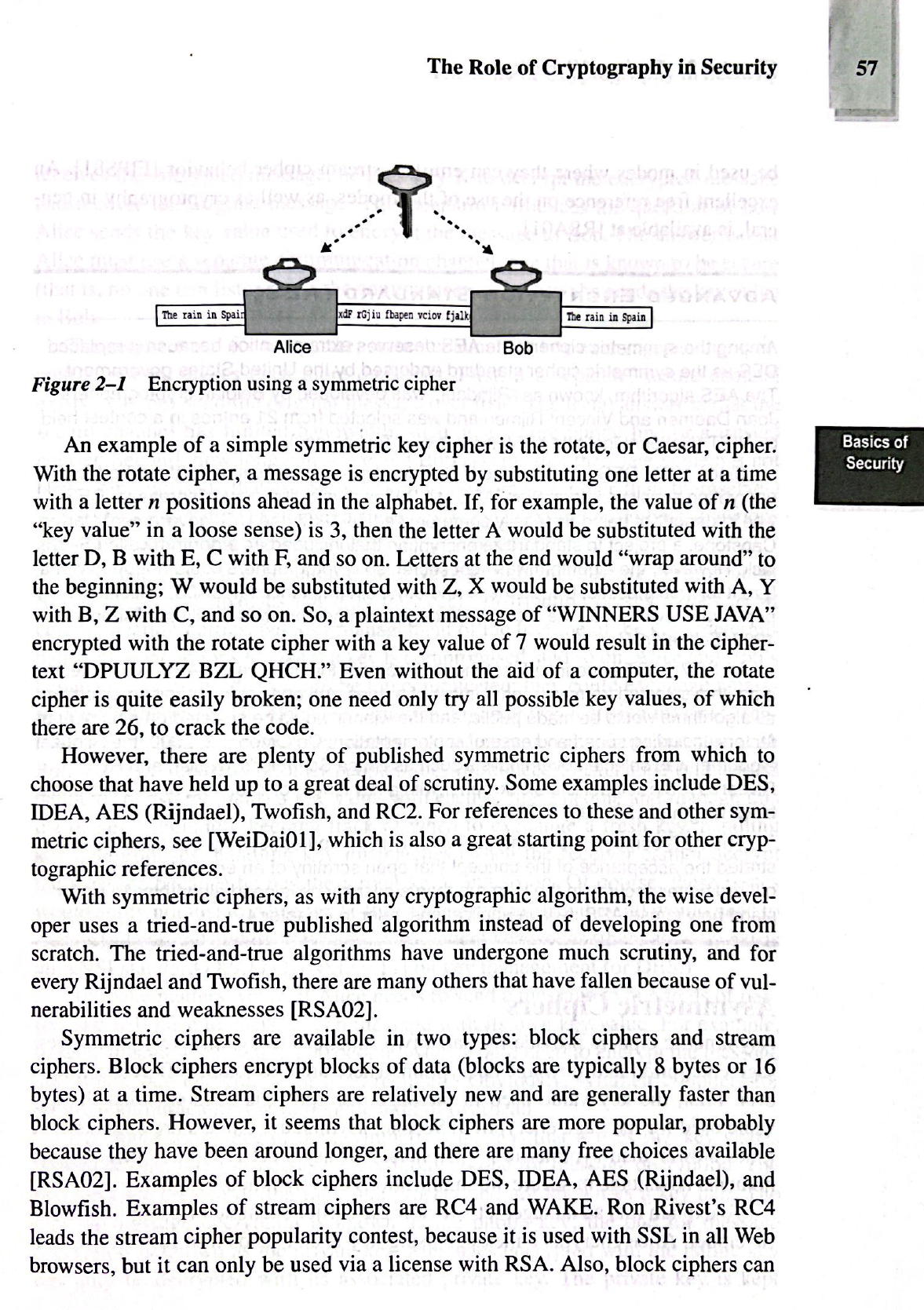 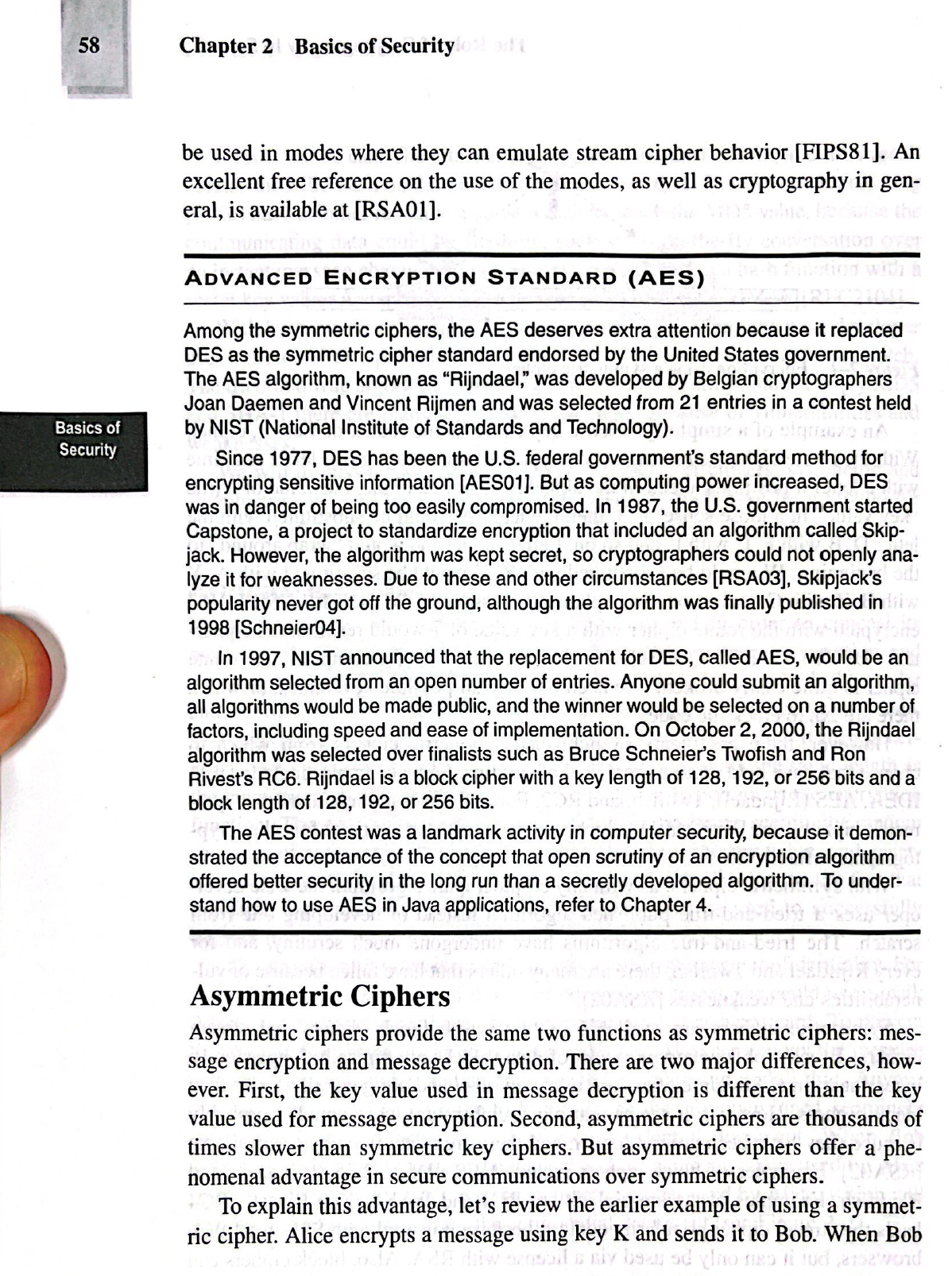 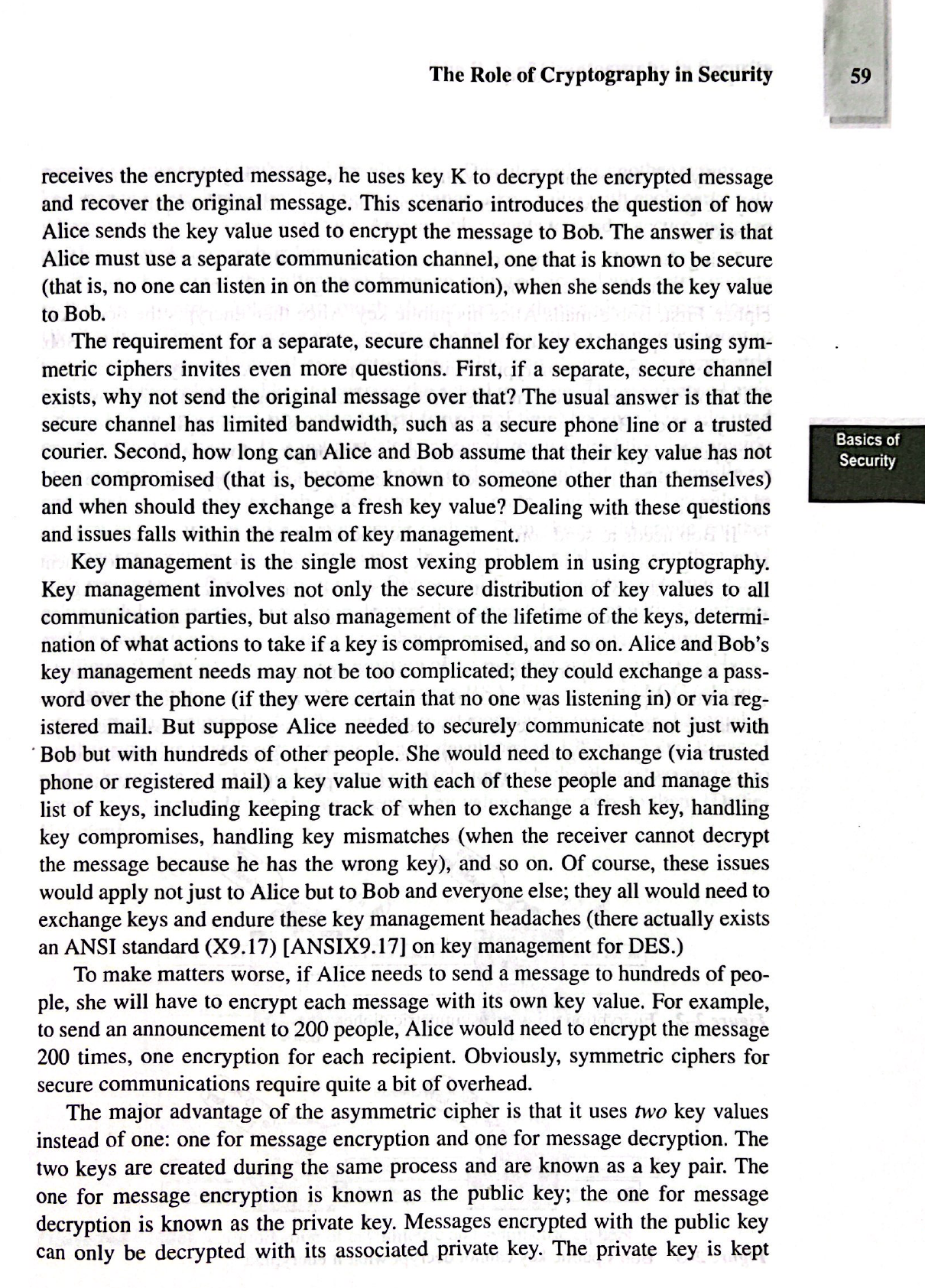 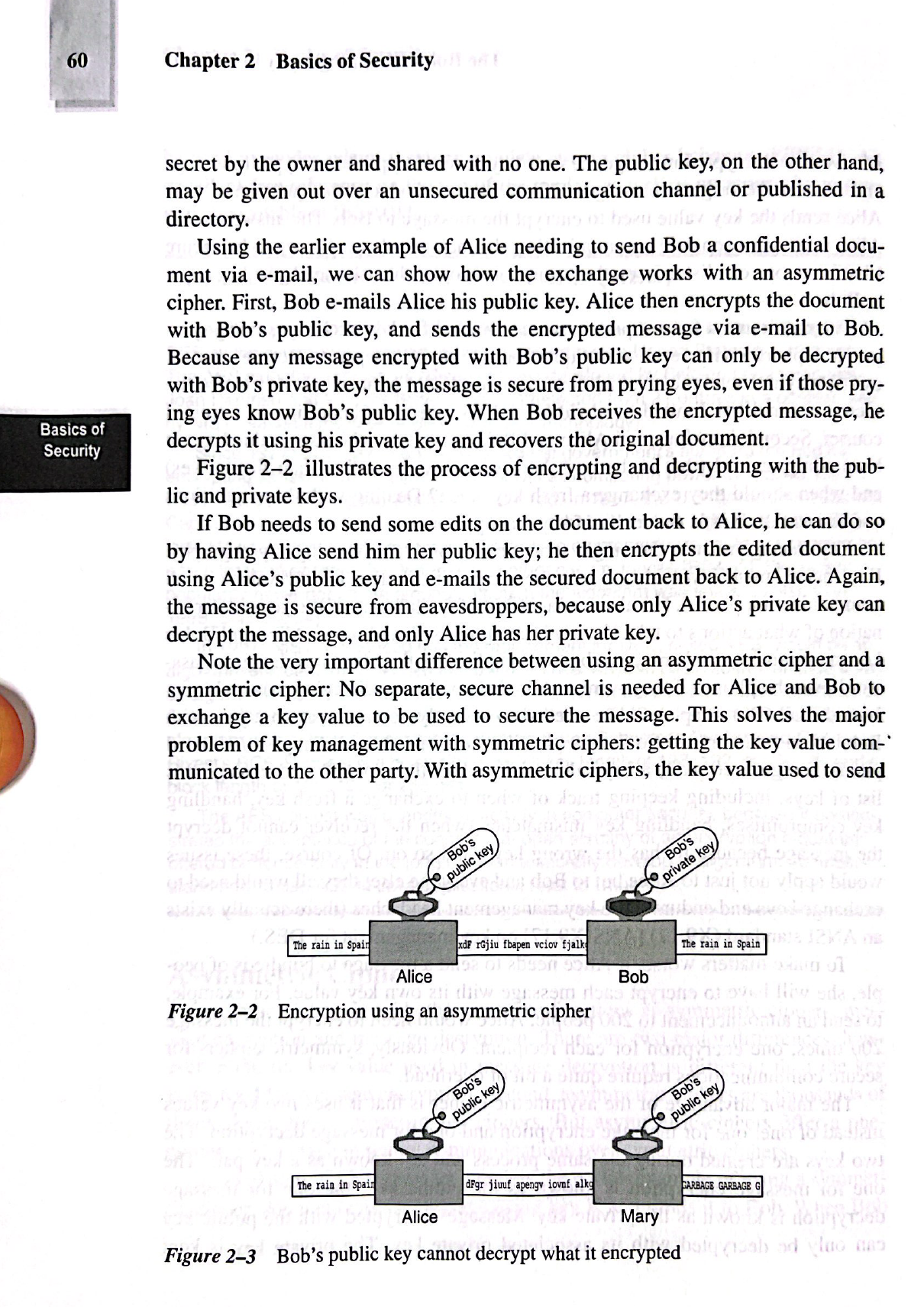 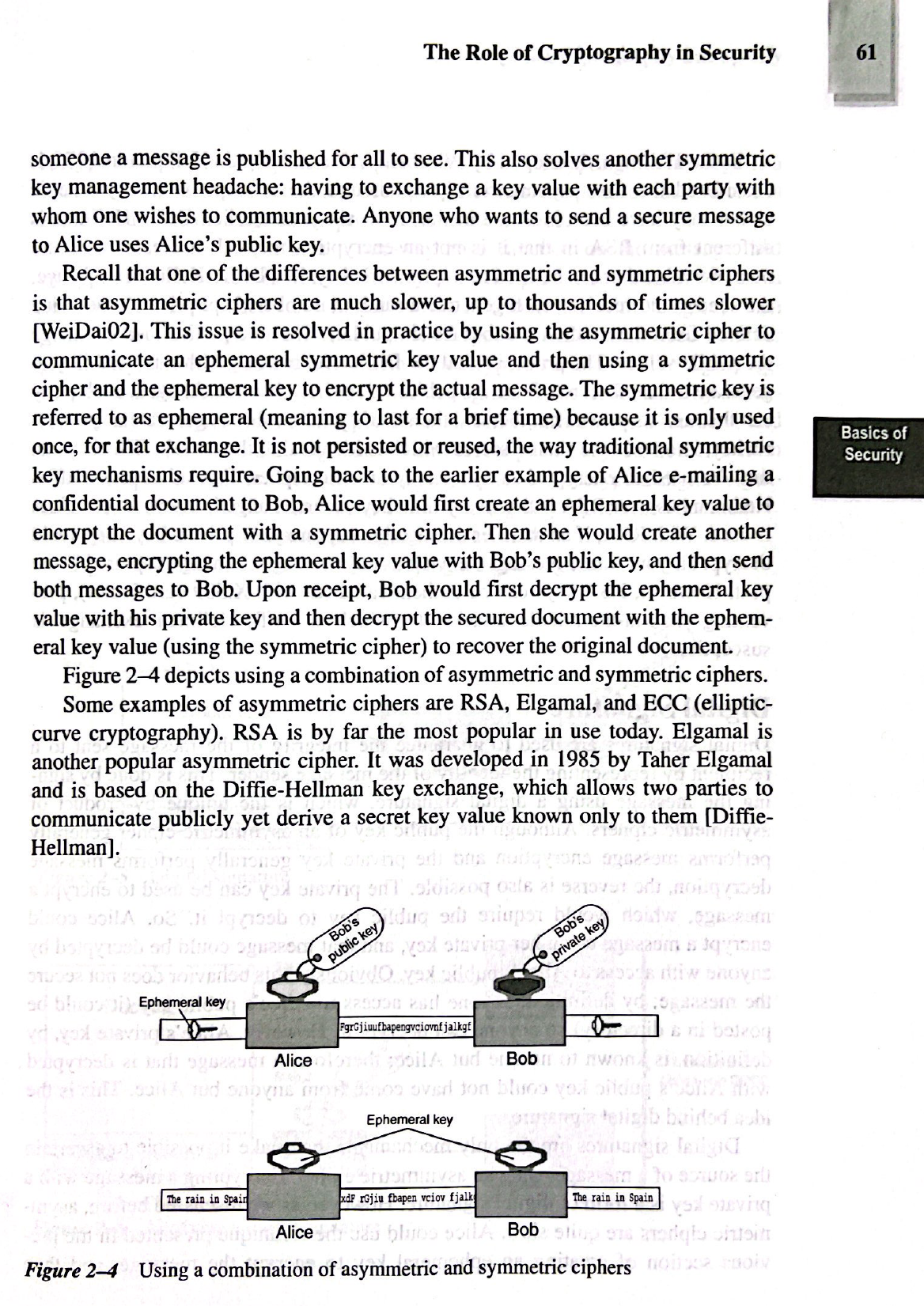 package org.hkps.mavenproject3;

import java.security.InvalidAlgorithmParameterException;
import java.security.NoSuchAlgorithmException;
import java.security.SecureRandom;
import java.security.spec.InvalidKeySpecException;
import java.security.spec.KeySpec;
import java.util.Base64;
import java.util.logging.Level;
import java.util.logging.Logger;
import javax.crypto.BadPaddingException;
import javax.crypto.Cipher;
import javax.crypto.IllegalBlockSizeException;
import javax.crypto.NoSuchPaddingException;
import javax.crypto.SecretKey;
import javax.crypto.SecretKeyFactory;
import javax.crypto.spec.IvParameterSpec;
import javax.crypto.spec.PBEKeySpec;
import javax.crypto.spec.SecretKeySpec;
import javax.management.openmbean.InvalidKeyException;

public class Mavenproject3 {

	public static void main(String[] args) {
		try {
			String name = "Peter";
			String encryptedString = encrypt("AES/CBC/PKCS5Padding", name, getKeyFromPassword("password123", "xxxx"), generateIv());
			System.out.println(encryptedString);
			String decryptedString = decrypt("AES/CBC/PKCS5Padding", encryptedString, getKeyFromPassword("password123", "xxxx"), generateIv());
			System.out.println(decryptedString);
		} catch (Exception ex) {
			Logger.getLogger(Mavenproject3.class.getName()).log(Level.SEVERE, null, ex);
		}
	}

	public static SecretKey getKeyFromPassword(String password, String salt)
			throws NoSuchAlgorithmException, InvalidKeySpecException {

		SecretKeyFactory factory = SecretKeyFactory.getInstance("PBKDF2WithHmacSHA256");
		KeySpec spec = new PBEKeySpec(password.toCharArray(), salt.getBytes(), 65536, 256);
		SecretKey secret = new SecretKeySpec(factory.generateSecret(spec)
				.getEncoded(), "AES");
		return secret;
	}

	public static IvParameterSpec generateIv() {
		byte[] iv = new byte[16];
		new SecureRandom().nextBytes(iv);
		return new IvParameterSpec(iv);
	}

	public static String encrypt(String algorithm, String input, SecretKey key, IvParameterSpec iv) throws NoSuchPaddingException, NoSuchAlgorithmException,
			InvalidAlgorithmParameterException, InvalidKeyException,
			BadPaddingException, IllegalBlockSizeException, java.security.InvalidKeyException {

		Cipher cipher = Cipher.getInstance(algorithm);
		cipher.init(Cipher.ENCRYPT_MODE, key, iv);
		byte[] cipherText = cipher.doFinal(input.getBytes());
		return Base64.getEncoder()
				.encodeToString(cipherText);
	}

	public static String decrypt(String algorithm, String cipherText, SecretKey key,
			IvParameterSpec iv) throws NoSuchPaddingException, NoSuchAlgorithmException,
			InvalidAlgorithmParameterException, InvalidKeyException,
			BadPaddingException, IllegalBlockSizeException, java.security.InvalidKeyException {

		Cipher cipher = Cipher.getInstance(algorithm);
		cipher.init(Cipher.DECRYPT_MODE, key, iv);
		byte[] plainText = cipher.doFinal(Base64.getDecoder()
				.decode(cipherText));
		return new String(plainText);
	}
}
功課3
自己網上揾一個”對稱加密”和”非對稱加密”試下
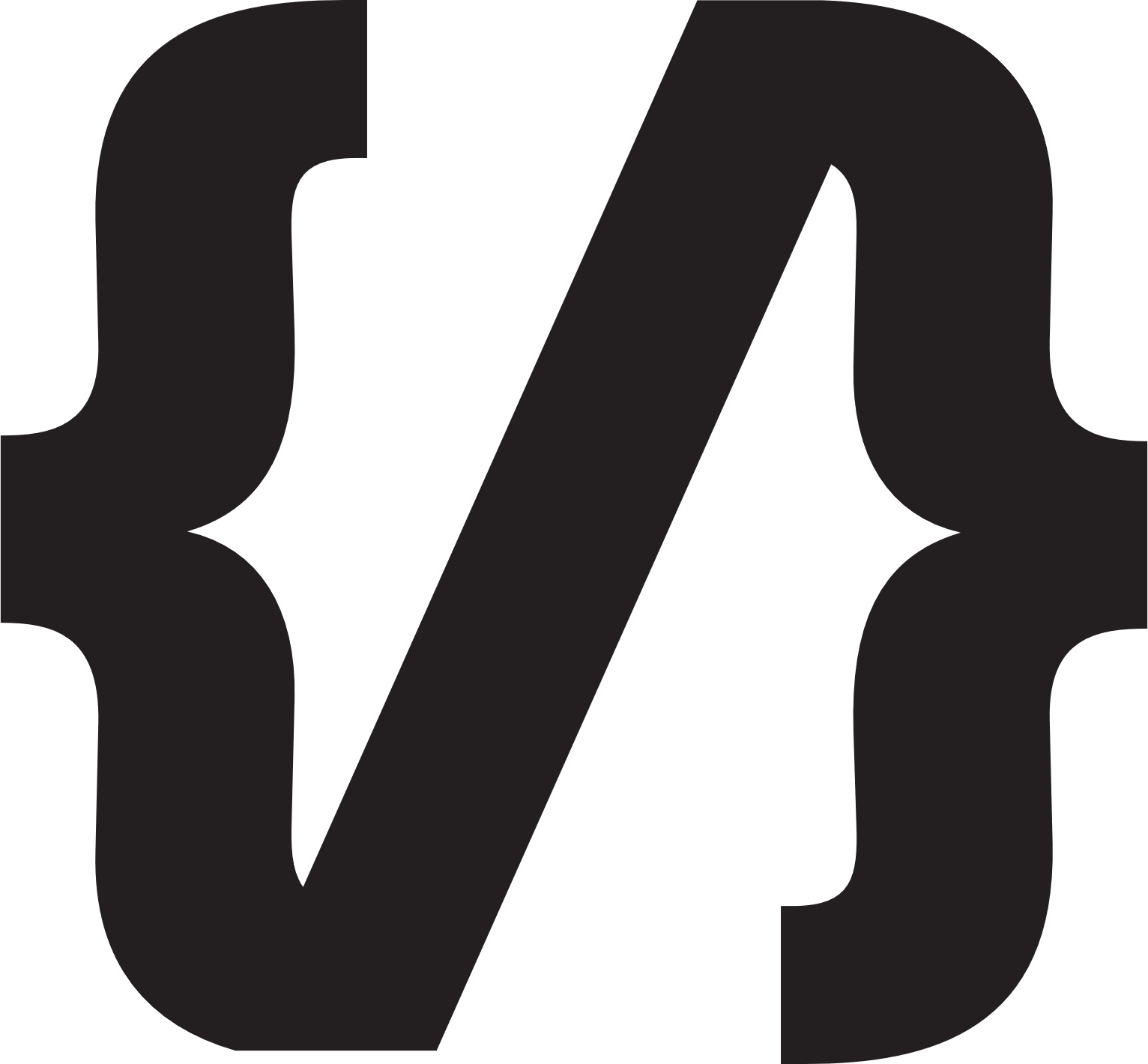 香港編程學會
Thank you
Peter
96554595